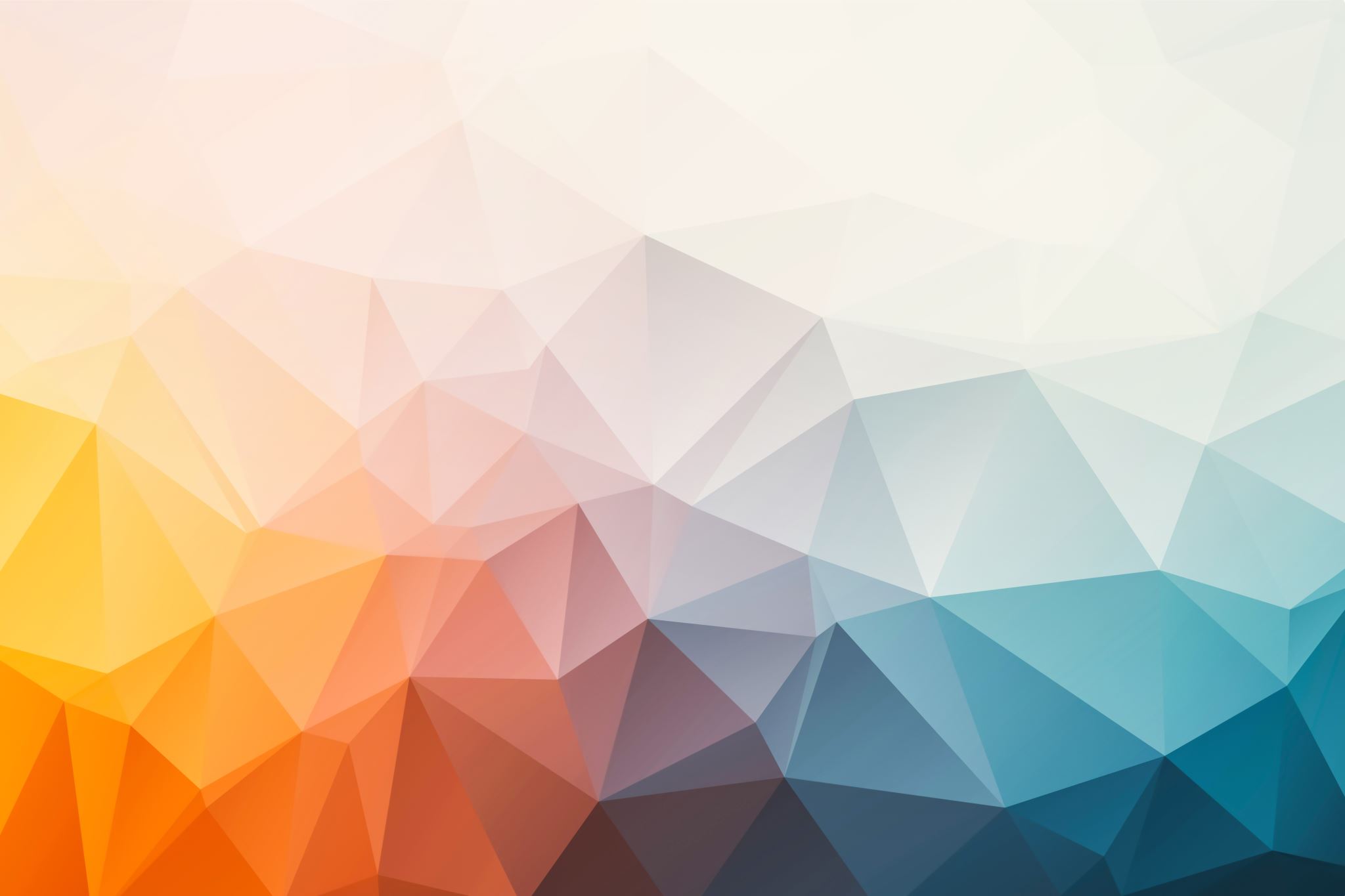 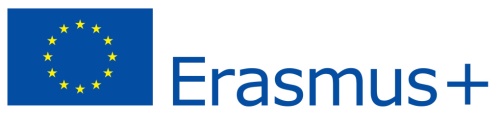 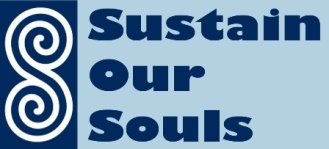 Historical places in Romania
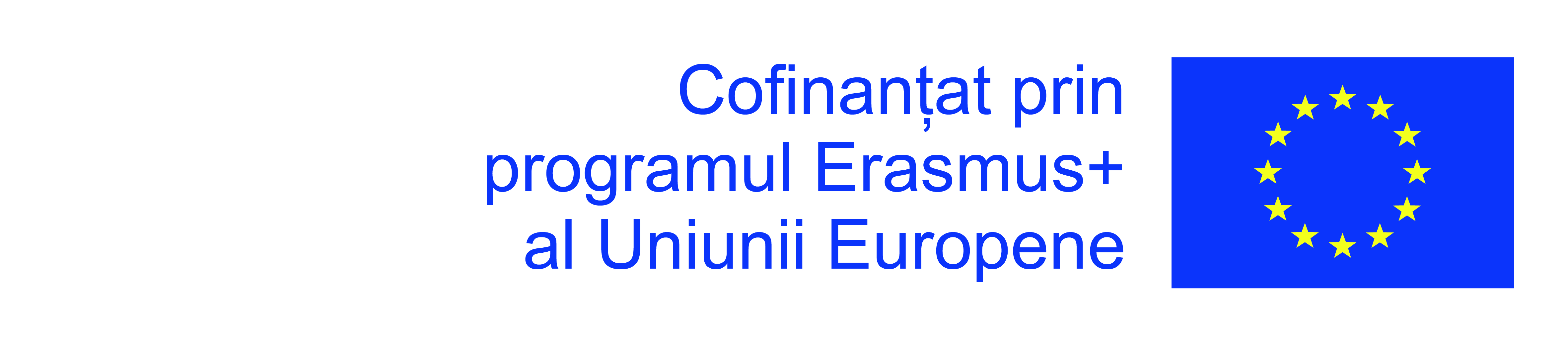 THE BOTANICAL GARDEN, BUCHAREST
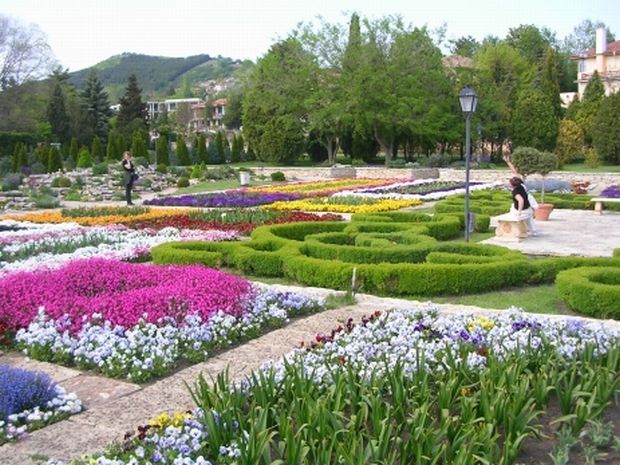 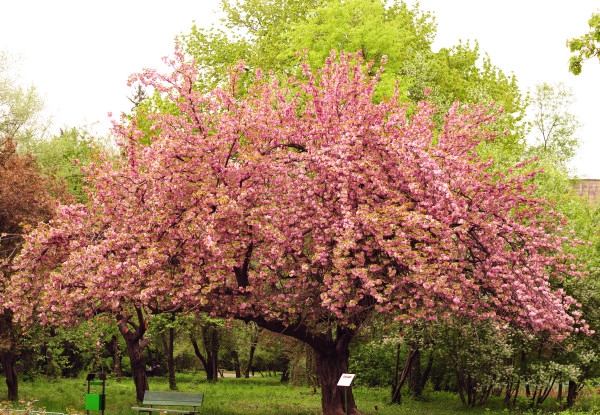 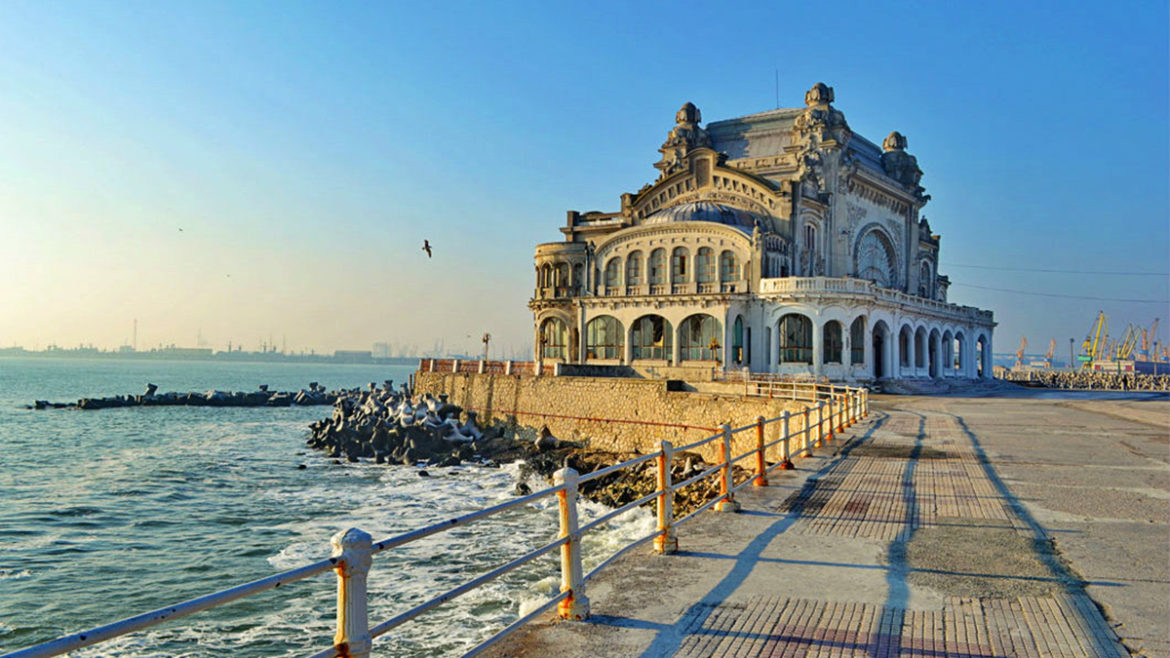 The Constanta Casino
THE CASINO, CONSTANTA
THE CITADEL OF HISTRIA
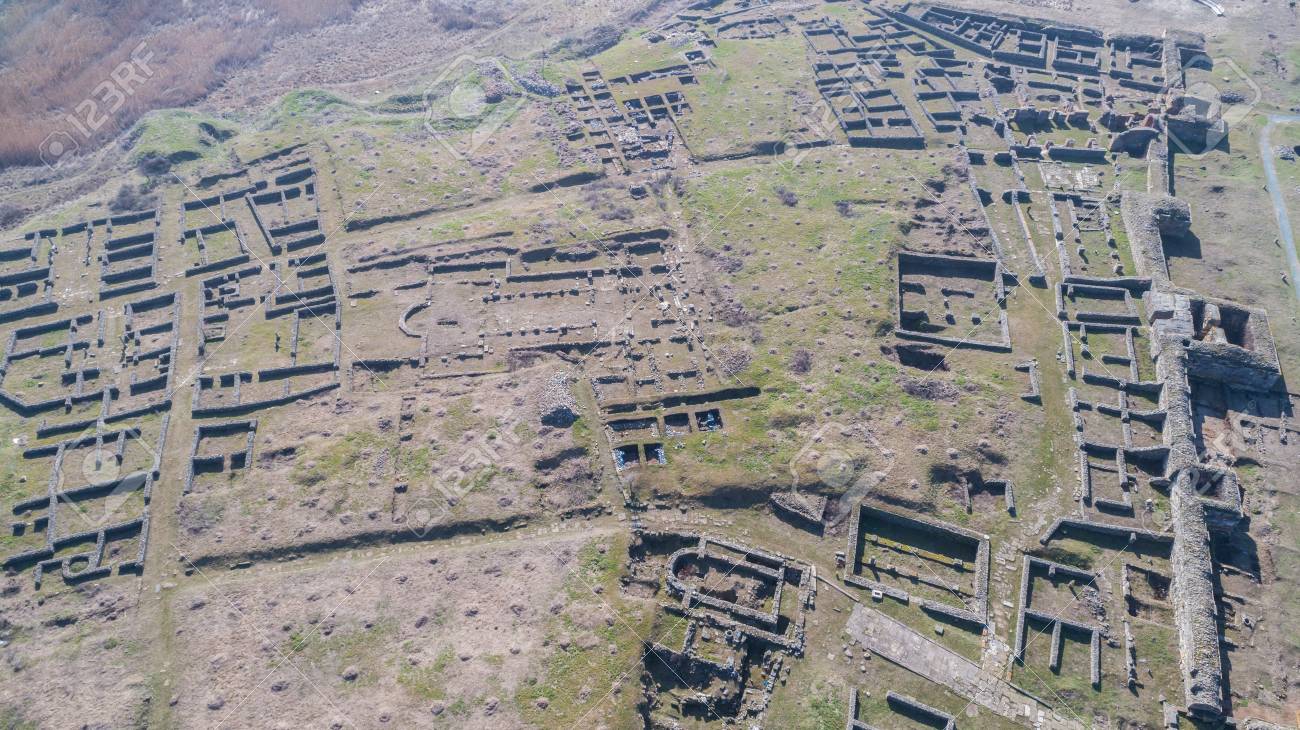 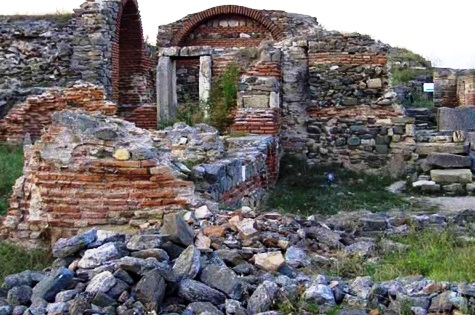 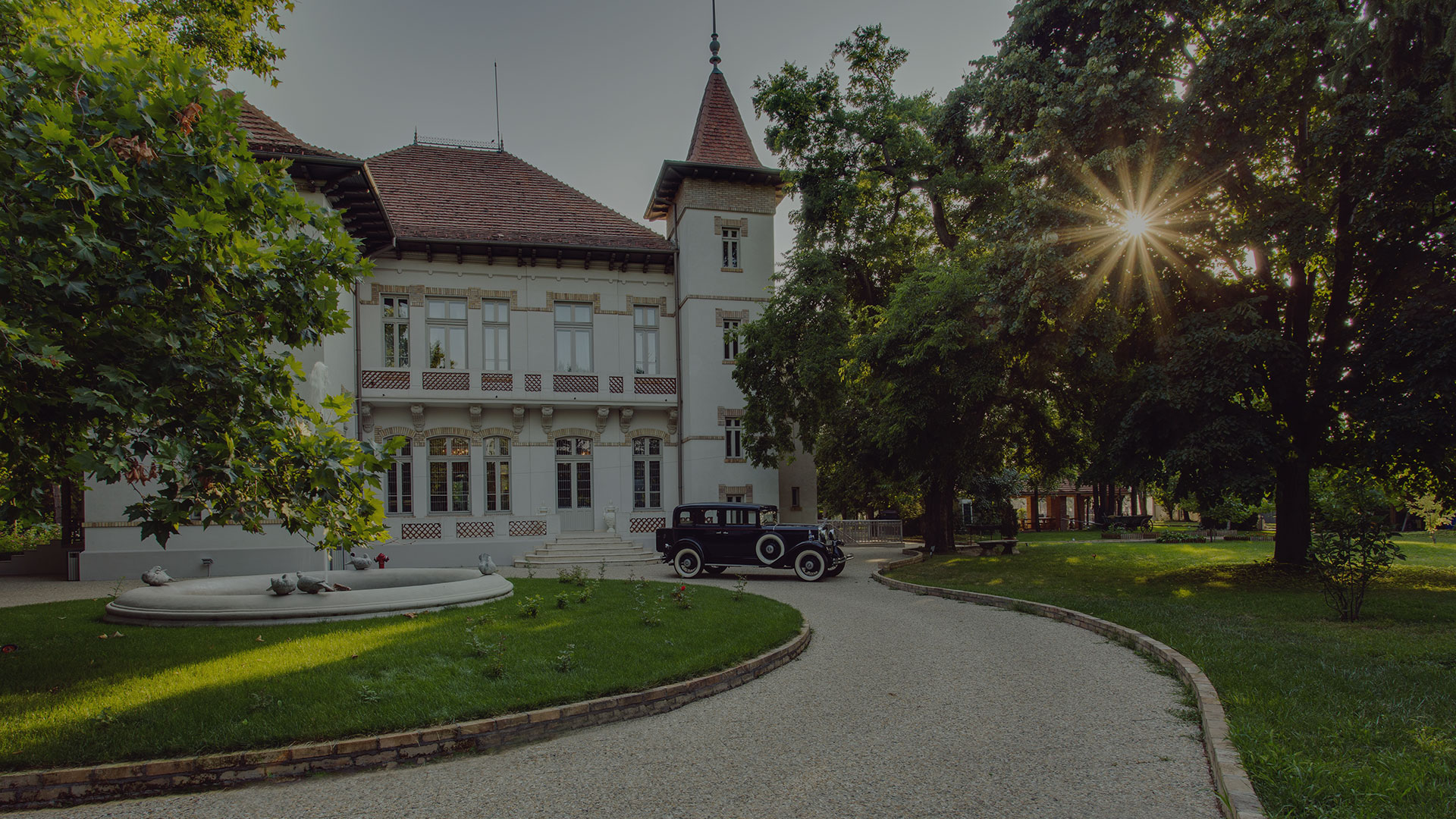 THE MANSION OF MANASIA
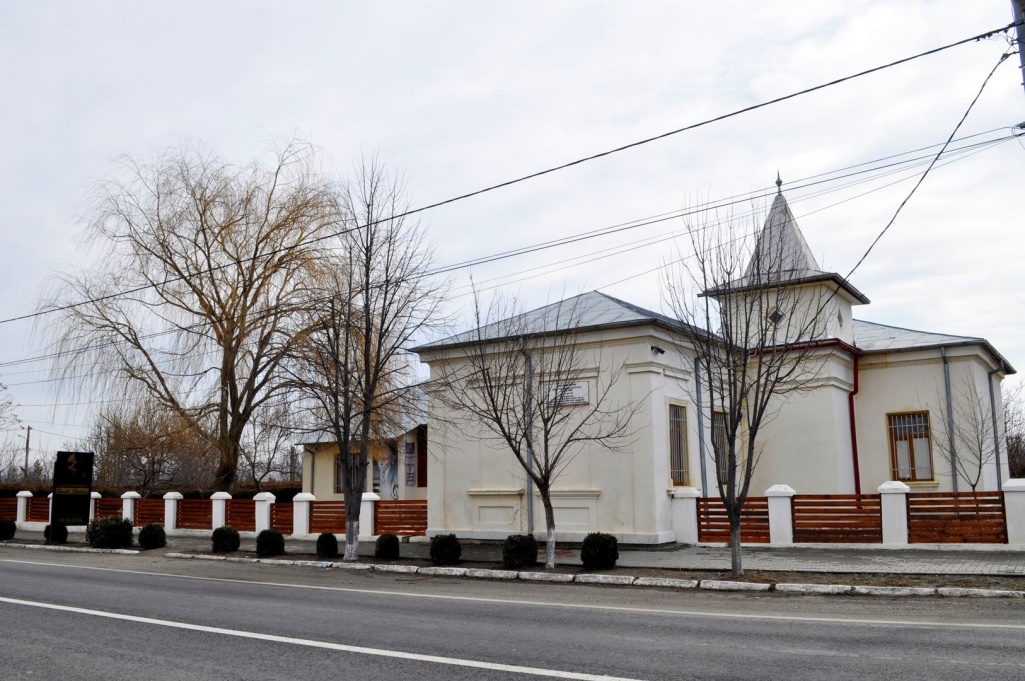 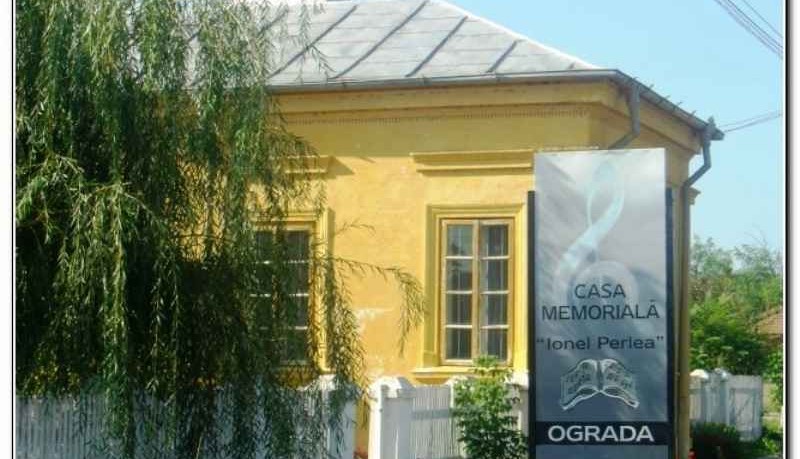 ”IONEL PERLEA” MEMORIAL HOUSE
THE MONUMENT OF HEROS, SLOBOZIA
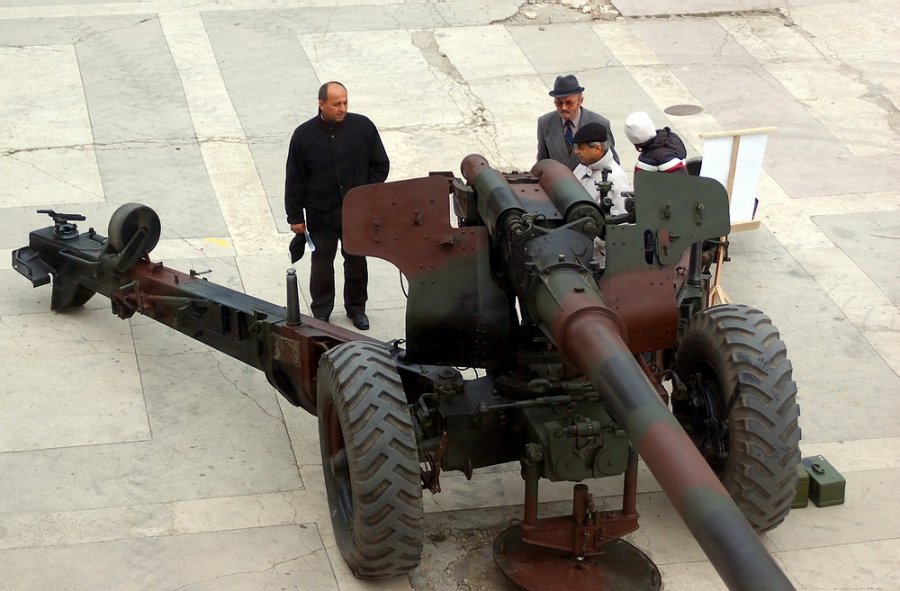 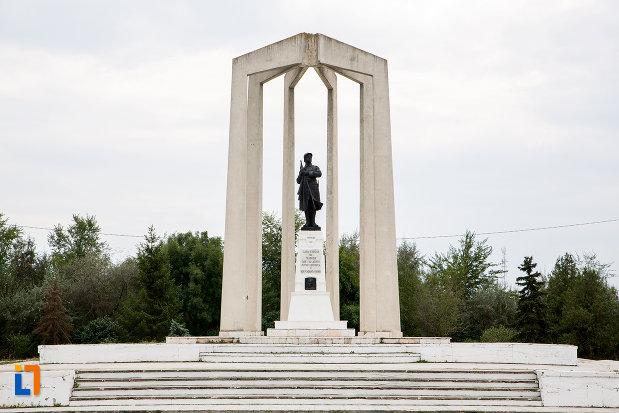 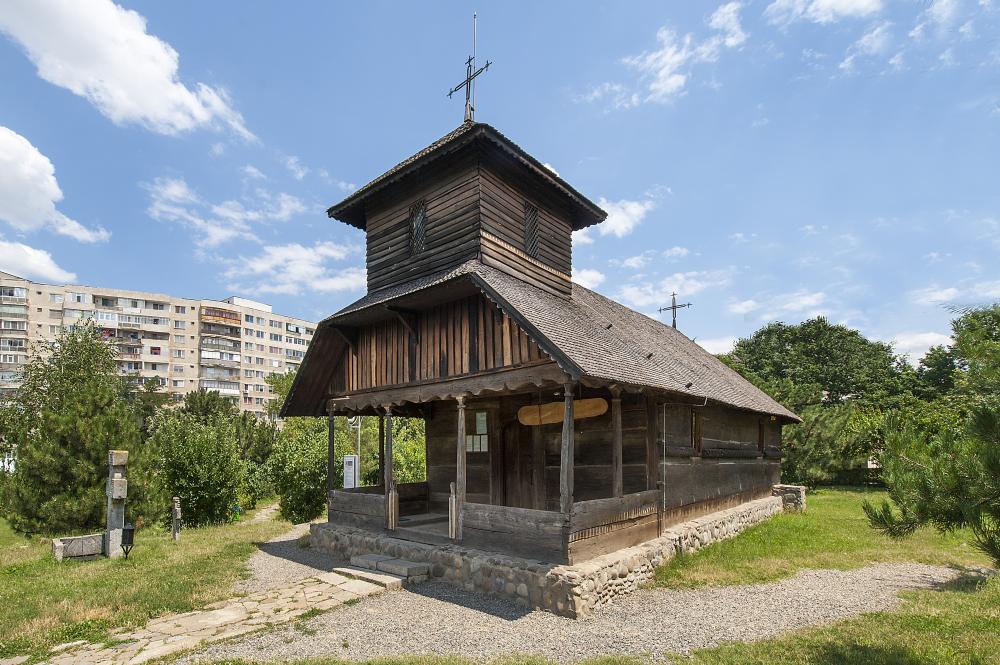 THE WOODEN CHURCH, SLOBOZIA
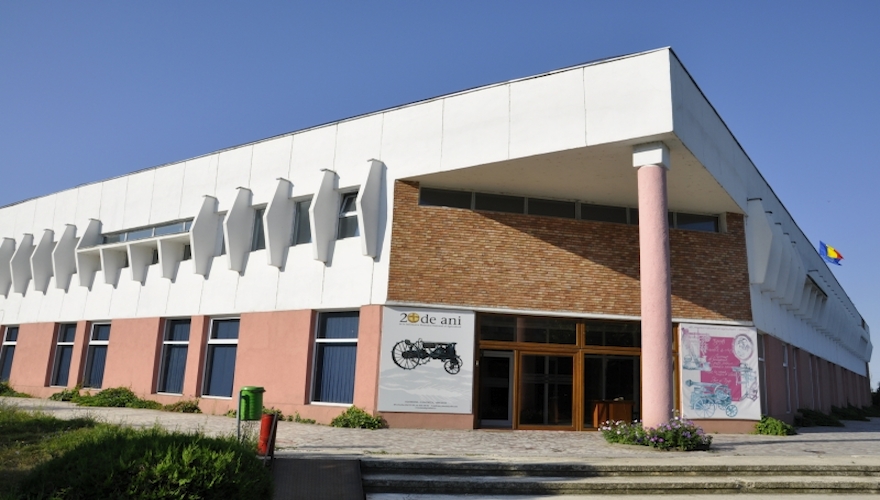 THE MUSEUM OF AGRICULTURE, SLOBOZIA
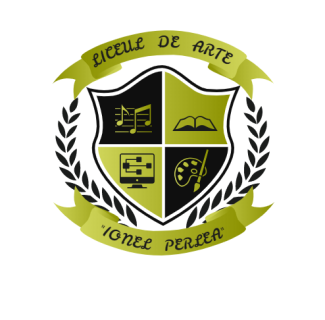 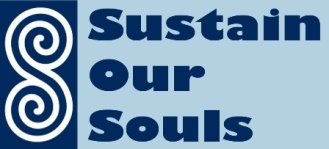 THIS MATERIAL IS TO BE USED FOR THE ERASMUS + PROJECT, 
                               SOS-SUSTAIN OUR SOULS
TEAM:
Costache Mark 
Cirlan Raluca
Constantin Alexandru
Turcea Andrei
Vlad Andradda
Hogas Sanziana
Varzaru Teodor
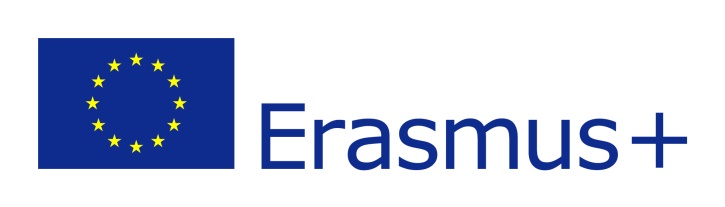 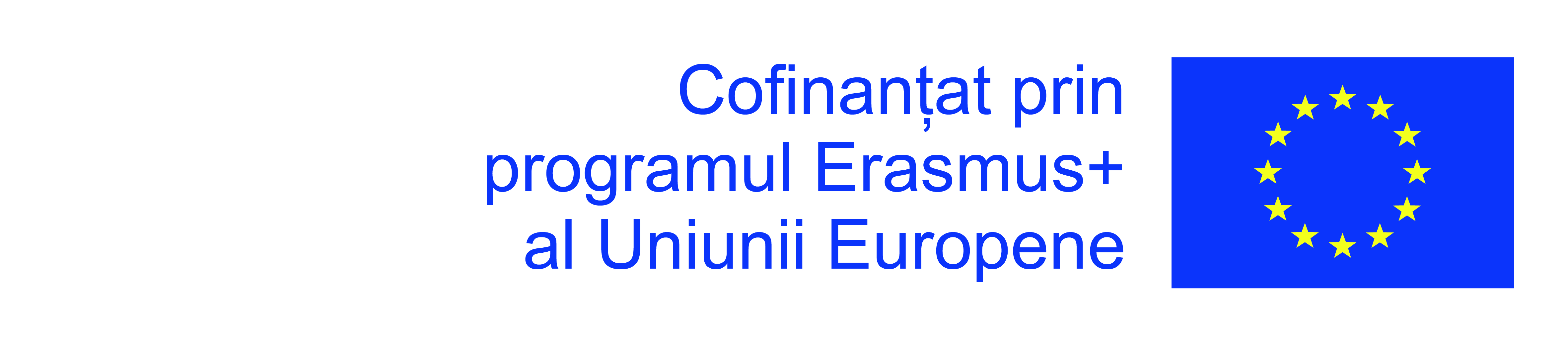